Лекція 1
Загальна та медична генетика
Вступ. Основні етапи розвитку генетики. Цитологічні основи спадкування. Характеристика, будоваі класифікація хромосом. Форми розмноження на клітинному рівні.
Спадкування – це процес передачі генетичної інформації через гамети при статевому розмноженні або через соматичні клітини – при безстатевому. Ступінь співвідношення спадковості та мінливості, або міра подібності батьків та дітей, визначає поняття успадкованості. Чим більша частка спадковості, тим менший прояв мінливості, і навпаки.
Сукупність спадкових факторів (генотип) організм одержує від батьків у момент запліднення.
Генетичний апарат зиготи містить програму індивідуального розвитку. Генотип організму визначає діапазон його пристосувальних можливостей та характер реагування на будь-який зовнішній агент. Отже, сукупність всіх ознак організму (морфологічних, фізіологічних, біохімічних, імунологічних та ін) залежить від закодованої в генотипі інформації та від ступеня її реалізації. Порушення генотипу або процесу реалізації програми розвитку призводять до різноманітних аномалій. Це можуть бути вроджені вади розвитку різного ступеня тяжкості, спадкові хвороби чи хвороби зі спадковою схильністю. Фактори еволюції протягом тривалого часу, які формували всі властивості організмів, у тому числі і їх реакції у відповідь на використання патогенних агентів.Так, стійкість до інфекцій та інвазій обумовлена імунітетом, що у свою чергу визначається спадковими факторами.
Вступ
Генетика займає особливе місце серед фундаментальних біологічних дисциплін. Вона вивчає універсальні для всіх живих істот закони спадковості та мінливості. Без знань сучасної генетики неможливо зрозуміти сутність життя та основні властивості живого (самооновлення, самовідтворення та саморегуляцію) незалежно від рівня його організації.
Спадковість - це властивість живих систем зберігати з покоління до покоління подібні ознаки та забезпечувати специфічний характер індивідуального розвитку за певних умов середовища.

Мінливість - це властивість живих систем набувати нових ознак (будова та функції систем органів та особливості індивідуального розвитку), що відрізняють їх від батьківських форм.
Спадковість та мінливість - дві протилежні властивості живого, тісно пов'язані з еволюційним процесом. Спадковість консервативна та забезпечує збереження видових ознак. Завдяки мінливості особини здатні до адаптації та виживання в умовах навколишнього середовища, що змінюються. Нові ознаки, що з'явилися завдяки мінливості, можуть відігравати роль у еволюції лише за збереженні в наступних поколіннях, при успадкуванні.
Гени контролюють матричні реакції реплікації ДНК та біосинтезу білків у клітині. Білки визначають усі властивості клітин, у тому числі і їх здатність взаємодіяти один з одним, безпосередньо чи опосередковано через внутрішнє середовище організму. Взаємодія клітин організму зрештою визначає його фенотип.Таким чином, загальний стан організму, його морфофізіологічні характеристики, здоров'я та хвороба в кожен даний момент є результатом взаємодії генотипу з умовами довкілля. 
Сучасна генетика - це комплексна наука, яка включає ряд окремих дисциплін: загальну генетику, генетику мікроорганізмів, рослин, тварин та людини, молекулярну генетику, цитогенетику та ін.
Загальна генетика вивчає організацію спадкового матеріалу та загальні закономірності спадковості та мінливості, характерні для всіх рівнів організації живого.
Генетика людини вивчає явища спадковості та мінливості у популяціях людини, особливості успадкування ознак у нормі та зміни їх під дією умов навколишнього середовища. 
Завданням медичної (клінічної) генетики є розробка методів діагностики, лікування та профілактики спадкових хвороб людини. Вирішення цих фундаментальних проблем i служать дослідження окремих спеціальних генетичних дисциплін.
Найбільший прогрес можна відзначити в молекулярній генетиці людини: вивчено структуру нуклеїнових кислот, білків і ферментів у здорових та хворих людей , первинні дефекти багатьох генів та аномальні їх продукти; успішно розвиваються методи картування хромосом людини, встановлення послідовностей нуклеотидів (секвенування) нормальних та аномальних генів, вирішуються проблеми генної інженерії. 
Цитогенетика вивчає каріотип людини в умовах норми та патології. Застосування методів диференціального забарвлення хромосом дозволяє точно їх ідентифікувати та виявляти геномні та хромосомні мутації. 
Генетика соматичних клітин, використовуючи гібридизацію клітин, заклала основу картування хромосом людини. 
Методи гібридизації нуклеїнових кислот картують до 75% геному людини (1995). Роботи в цьому напрямі успішно продовжуються. 
Імуногенетика досліджує закономірності успадкування антигенної специфічності та генетичну оновленість імунних реакцій.
Фармакогенетика вивчає генетичні основи метаболізму лікарських препаратів в організмі людинита механізми спадково обумовленого індивідуального реагування на введення ліків. 
Предметом популяційної генетики є вивчення частот генів та генотипів у великих та малих популяціях полів та їх зміни під впливом мутацій, дрейфу генів, міграцій, відбору. Популяційна генетика вивчає також поліморфізм спадкових ознак у людини, що зумовлює широку варіабельність клінічної картини та наслідків одного й того ж захворювання урізних людей.
Основні етапи розвитку генетики
В історії розвитку генетики як науки виділяють три основні етапи. 
Перший етап (1900-1930 рр.) - період класичної генетики, розвиток менделізму.
Другий етап (1930-1953 рр.) - розробка та перегляд ряду положень класичної генетики.
Третій етап (з 1953 р. по теперішній час) - проникнення генетики у суміжні науки, поява нових її розділів (цитогенетика, молекулярна генетика, медична генетика). Сформульовано «центральну догму молекулярної генетики», у зв'язку з чим з'явилася можливість з'ясування механізмів ряду спадкових хвороб обміну речовин (альбінізм, гемофілія, фенілкетонурія та ін).
Гіпотези про природу спадковості та мінливості висловлювалися ще в давнину, коли людина робила несвідомий відбір рослин і тварин з найбільш цінними для себе якостями та властивостями. Поява перших робіт зі спадковості та мінливості датується XVII ст. Це робота Р. Камераріуса про диференціацію статі у рослин. У 50-ті роки XVIII ст. вже проводяться дослідження з гібридизації рослин (Дж. Кельрейтер). Поштовхом до розвитку науки про спадковість та мінливість послужили роботи Ч. Дарвіна. У 1865 р. чеський натураліст Г. Мендель по результатам своїх дослідів з різними сортами гороху розробив методи генетичного аналізу та сформулював основні закони генетики. Його вчення про спадкові чинники послужило основою створення теорії гена.
Результати та значущість дослідів Г. Менделя були осмислені та оцінені в 1900 р., після того як незалежно один від одного Г. де Фріз, К. Корренс та Е. Чермак вдруге відкрили закони Г. Менделя про успадкування ознак. Датою народження наукової генетики вважають 1900 р. Назва науки «генетика» було запропоновано У. Бетсоном (1906), а назва одиниці спадковості та вимірювання «ген» - В. Йогансеном (1909). У 1911 р. Т. Морган із співробітниками експериментально довели зв'язок спадкових одиниць (генів) з хромосомами та сформулювали хромосомну теорію спадковості. У 1925-1927 р. рядом вітчизняних (Г. А. Надсон, I. С. Філіппов, І. А. Раппопорт) та зарубіжних (Г. Меллер, Л. Стадлер) дослідників була експериментально доведено мінливість генів (мутації) під впливом факторів довкілля (рентгенівські промені). Досліди на дріжджах та рослинах заклали основи вчення про штучний мутагенез та новий розділ — радіаційну генетику.
С. С. Четверіков зі співробітниками (1926-1929 рр.),об'єднавши положення менделізму та еволюційної теорії Ч. Дарвіна та провівши численні дослідження частот генів у популяціях, що заклали основу популяційної та еволюційної генетики. Подальшому розвитку їх напрямів сприяли дослідження С. Райта,I' Фішера, Дж.Холдейна та шкіл вітчизняних дослідників Ф. Г. Добржанського, Д. Д. Ромашова, Н. П. Дубініна, Н. В. Тимофєєва-Ресовського. Результати авторів дозволили сформулювати основні тези синтетичної теорії еволюції. Мутації дають елементарний еволюційний матеріал, а далі вступають у дію елементарні еволюційні чинники: природний відбір, дрейф генів, популяційні хвилі, ізоляція.
Важливим етапом у розвитку молекулярної генетики з'явилося припущення Н. К. Кольцова (1928) про матричну теорію ауторепродукції хромосом, про зв'язок спадкових одиниць - генів з конкретною хімічною речовиною. Неоціненний внесок у розвиток світової та вітчизняної генетики зробив академік М. І. Вавілов. Їм сформульовано закон гомологічних рядів у спадковій мінливості, показано єдність генетики та селекції (1920-1943), зібраний найбільший генофонд культурних рослин світу (понад 250 тис. екземплярів). Ф. Гріффіте (1928), О. Ейвері, С. Мак-Леод та М. Мак-Карті (1944) у дослідах на мікроорганізмах показали, що речовиною спадковості є не білок, як вважали раніше, а ДНК. Проникнення в генетику методів хімії та фізики визначило становлення та розвиток молекулярної генетики.
Геніальна робота Дж. Уотсона, Ф. Крика та М. Вілкінса (1953) з розшифрування структури «нитки життя»молекули ДНК дозволили розкрити таємницю генетичного коду, механізми біосинтезу поліпептидів у клітині та передачі генетичної інформації. Наступний важливий історичний етап у розвитку генетики - створення концепції («центральна догма молекулярної біології») передачі генетичної інформації: ДНК -> іРНК білок (поліпептид). Г. Тімін та Д. Балтімор (1970) показали можливість зворотної передачі генетичної інформації з РНК на ДНК за участю ферменту зворотної транскриптази. Ці дослідження заклали основи генної інженерії, що дозволяє конструювати клітини та організми з новою генетичною програмою шляхом перенесення генетичної інформації з одного організму до іншого. В даний час генетика тісно пов'язана з цитологією, ембріологією, тератологією, мікробіологією, імунологією, біохімією, біофізикою, радіобіологією,медициною, систематикою, селекцією, еволюційним вченням. Вона вивчає та аналізує закономірності спадковості та мінливості на молекулярному, клітинному, організмовому та популяційному рівнях.
ЦИТОЛОГІЧНІ ОСНОВИ СПАДКУВАННЯ
Клітина являє собою основну структурно-функціональну та генетичну одиницю живого. Через її йдуть потоки речовини, енергії та інформації. У ядрі та цитоплазмі клітини зосереджена вся генетична інформація організму.
НЕКЛІТИННІ ФОРМИ ЖИТТЯ
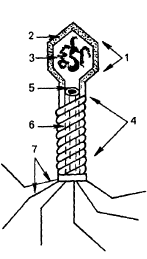 Більшість живих істот Землі складається з клітин (однієї чи безлічі). 
Однак є й неклітинні форми життя – віруси та бактеріофаги.
Віруси складаються з білкової капсули (капсиду) та укладеної у ній нуклеїнової кислоти. Розміри їх коливаються від 20 до 300 нм. Генетичний матеріал вірусу представлений однією нуклеїновою молекулою.кислоти (ДНК або РНК), непов'язана з білками. Молекулярна маса ДНК (РНК) вірусів варіює від 3.106 до 5.106. Нуклеїнова кисмота вірусів може бути одно- або дволанцюжковий (кільцевою або лінійною форми). Після потрапляння в клітину господаря нуклеїнова кислота вірусу, використовуючи ферментні системи самої клітини, що починає реплікуватися, синтезувати специфічні білки і утворює нові вірусні частинки. Деякі латентні віруси можуть вбудовувати свою нуклеїнову кислоту в ДНК клітин, де вона зберігається тривалий час. Усі віруси є паразитами та визивають захворювання у рослин, тварин та людини (віспа, гепатит та ін.).Бактеріофаги - це віруси, що паразитують на бактеріях.
1 - головка, 2 - білок (капсид),3 - ДНК, 4 - хвіст, 5 - порожниста серцевина, 6 - чохол (спіральний білок),7 - хвостові нитки
КЛІТИННІ ФОРМИ ЖИТТЯ

З виникненням клітини живі системи набувають здатності до самостійного обміну речовин та розмноження. Ускладнення їх організації супроводжується появою спочатку клітинної, а потім ядерної мембрани та збільшенням молекулярної маси ДНК. Клітини поділяються на прокаріотичні та еукаріотичні.
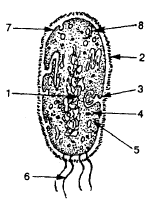 Прокаріоти є одноклітинними доядерними організмами. До них відносяться бактерії та синьо-зелені водорості. Бактерії мають різноманітну форму, розміри їх тіла коливаються від 1-5 мкм. Клітинна стінка бактерій складається з елементарних мембран, поверх яких розташовуються переважно полісахариди. У цитоплазмі прокаріотів є рибосоми, подібні по будові та функцій з рибосомами еукаріотів, але менших розмірів. Мембрана клітини утворює мезосоми(вп'ячування), що виконують функції мембранних органоїдів.
Схема будови бактеріальної клітини:1 - нуклеоїд, 2 - клітинна стінка, 3 - мезосома, 4 - рибосома,5 - вакуоль, 6 - джгутик, 7 - мембрана, 8-плазміда
Спадковий апарат прокаріотичних клітин представлений однією молекулою ДНК, пов'язаною з невеликою кількістю білків і має кільцеву форму(Нуклеоїд). ДНК прокаріотів часто називають хромосомою, хоча структурно вона суттєво відрізняється від хромосом еукаріот. Прокаріоти містять лише одну хромосому та є гаплоїдами. Молекулярна маса ДНК прокаріотів становить 2,5 -109 ± 0,5 -109, що відповідає приблизно 2000 структурних генів. У цитоплазмі бактерій можуть міститися дрібні молекули ДНК (плазміди).Еукаріотичні клітини мають оболонку, цитоплазму з органоїдами та відокремлене ядро.
Структура клітинного ядра

Генетична інформація, яку передає одне покоління клітин чи організмів іншому, укладено переважно у ядрі клітин. Ядро є обов'язковим структурним компонентом кожної еукаріотичної клітини. Оболонка інтерфазного ядра складається з двох елементарних мембран (зовнішньої та внутрішньої), простір між якими називається перинуклеарним. Мембрани ядра мають пори. Через них йде обмін речовин між ядром та цитоплазмою, регуляція якого і є основною функцією ядерної оболонки. Зовнішня ядерна мембрана може переходити до стінок каналів ендоплазматичної мережі. На зовнішній ядерній мембрані розташовуються рибосоми.
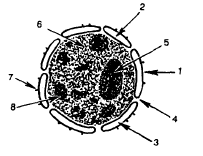 Схема будови інтерфазного ядра: 1 зовнішня мембрана, 2- внутрішня мембрана, 3 - перинуклеарне пространство, 4 - пора, 5 - ядерце, 6 - каримолімфа, 7 - рибосома, 8 – глибка хроматину
Каріолімфа (ядерний сік) - однорідна маса, що заповнює простір між структурами ядра(хроматином та ядерцями). Вона містить білки, нуклеотиди, АТФ та різні види РНК. Каріолімфа здійснює взаємозв'язок ядерних структур та цитоплазми клітини.

Хроматин - являє собою дезоксирибонуклеопротеїд (ДНП)-комплекс ДНК і гістонових білків вспіввідношенні 1:1,3. У світловому мікроскопі виявляється у ввигляді тонких ниток, глибок, гранул. У процесі мітозу спіралізуючись, хроматин утворює добре видимі структури, що інтенсивно забарвлюються - хромосоми.
Ядра — утворення кулястої форми (одне або декілька), що складаються з білків, РНК (у співвідношенні приблизно 1:1), ліпідів, ферментів. Вони не мають мембрани. Ядерця фрагментуються на початку розподілу клітини та відновлюються після його закінчення. Утворення ядерців пов'язане з вторинними перетяжками супутникових хромомосом (ядерцеві організатори). У області вторинних перетяжок локалізовані гени, що кодують синтез рибосомальної РНК (рРНК), а в самих ядерцях відбувається формування субодиниць рибосом, які потім виходять у цитоплазму через пори ядерної оболонки. Основні функції ядра: зберігання та передача генетичної інформації; регуляція всіх процесів життєдіяльності клітини
ХАРАКТЕРИСТИКА, БУДОВА І КЛАСИФІКАЦІЯ ХРОМОСОМ
Метафазна хромосома складається з двох поздовжніх ниток ДНП-хроматид, з'єднаних один з одним в області первинної перетяжки (центромери). Центромера ділить тіло хромосоми на два плеча. Залежно від розташування центромери розрізняють такі типи хромосом: акроцентричні - центромера значно зміщена до одного кінця хромосоми, внаслідок чого одне плече дуже коротке; субметацентричні - ценфомера помірно зміщена від середини хромосоми, і мають різну довжину; метацентричні - центромера розташована посередині, і плечі приблизно однакової довжини. Ділянка кожного плеча поблизу центромери називається проксимальною, віддаленою від неї дистальною. Кінцеві відділи дистальних ділянок називають теломерами. Теломери перешкоджають з'єднанню кінцевих ділянок хромосом. Втрата цих ділянок може супроводжуватись хромосомними перебудовами. Деякі хромосоми мають вторинні перетяжки, що відокремлюють від тіла хромосоми ділянка, звана супутникоми хромосоми.
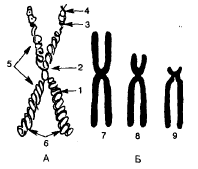 Схема будови метафазної хромосоми А та типи хромосом (Б) : 1 - плече, 2 - центромера, 3 - вторина перетяжка,4-супутник, 5 - хроматиди,6- теломери; Б: 7 - метацентрична, 8 - субметацентрична, 9 - акроцентрична
Класифікація хромосом людини

Сукупність хромосом соматичної клітини, що характеризує організм цього виду, називається каріотипом. Хромосоми поділяють на аутосоми (однакові у обох статей) та гетерохромосоми, або статеві хромосоми (різний набір у чоловічих та жіночих особин)Наприклад, каріотип людини містить 22 пари аутосомних.і дві статеві хромосоми: XX у жінки та XY у чоловіка (46, XX і 46, XY відповідно). Соматичні клітини організмів містять диплоїдний (подвійний) набір хромосом, а гамети – гаплоїдний (одинарний).
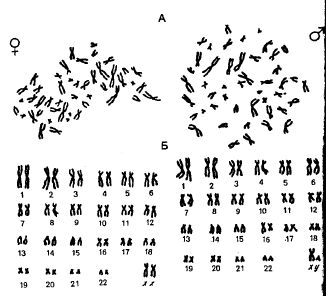 Ідіограма - це систематизований каріотип, у якому хромосоми розташовуються в міру зменшення їх величини. Точно розташувати хромосоми за величиною не завжди можливо, тому що деякі пари мають близькі розміри. Тому в 1960 р. була запропонована класифікація хромосом (денверська класифікація), яка крім розмірів враховує форму хромосом, положення центромери та наявність вторинних перетяжок та супутників. 23 пари хромосом людини за цією класифікацією розбили на 7 груп (від А доG ) Важливою ознакою, що полегшує класифікацію, вважають центромерний індекс (ЦІ), який відображає відношення (в %) довжини короткого плеча до довжини всієї хромосоми.Група А (хромосоми 1-3). Це великі метацентричні та субметацентричні хромосоми, їх центромерний індекс від 38 до 49. Перша пара хромосом — найбільша метацентрична (ЦІ — 48—49), у проксималиній частині довгого плеча поблизу центромеру може бути вторинна перетяжка. Друга пара хромосом - найбільша субметацентрична (ЦІ - 38-40). Третя пара хромосом на 20% коротша за першу, субметацентричну (ЦІ - 45-46), легко ідентифікується. Група (хромосоми 4 і 5). Це великі субметацентричні хромосоми, їх центромерний індекс 2430. Вони різняться між собою при звичайному фарбуванні. Розподіл R- та G-сегментів уних різне. Група З (хромосоми 6-12). Хромосоми середнього розміру, субметацентричні, їх центромерний індекс 27-35. У 9-й хромосомі часто виявляється вторинна перетяжка. До цієї групи належать і Х-хромосома. Всі хромосоми цієї групи можна ідентифікувати за допомогою Q- та G-фарбування. Група D (хромосоми 13-15). Хромосоми акроцентричні, сильно відрізняються від інших хромосом людини їх центромерний індекс близько 15. Усі три пари мають супутники. Довгі плечі цих хромосом розрізняються за Q- та G-сегментами.Група Е (хромосоми 16-18). Хромосоми відносно короткі, метацентричні або субметацентричні, їх центромерний індекс від 26 до 40 (хромосома 16має ЦІ близько 40, хромосома 17 - 34, хромосома 18 -26). У довгому плечі 16-ї хромосоми у 10% випадків виявляється вторинна перетяжка.Група F (хромосоми 19 та 20). Хромосоми короткі, субметацентричні, їх центромерний індекс 36-46. ​​При звичайному фарбуванні вони виглядають однаковими, але при диференційному фарбуванні добре помітні.Група G (хромосоми 21 та 22). Хромосоми дрібні, акроцентричні, їх центромерний індекс 13-33.До цієї групи належать і Y-хромосомуа Вони легко помітні при диференційному фарбуванні.
В основі Паризької класифікації хромосом людини(1971 р.) лежать методи спеціальної диференціального їх забарвлення, коли у кожній хромосомі виявляється характерний порядок чергування поперечних світлих і темних сегментів. Різні типи сегментів позначають відповідно до методів, за допомогою яких вони виявляються найчіткіше. Наприклад, Q-сегменти - це ділянки хромосом, що флюоресціюють після фарбування акрихін-іпритом; G-сегменти виявляються при фарбуванні барвником Гімза (Q- і G-сегменти ідентичні); R-сегменти фарбуються після контрольованої теплової денатурації і т.д. Ці методи дозволяють чітко диференціювати хромосоми людини всередині груп.
Коротке плече хромосом позначають латинською літерою р, довге q. Кожне плече хромосоми поділяють на райони, що нумеруються від центромери до теломери. У деяких коротких плечах виділяють один такий район, а в інших (довгих) – до чотирьох. Смуги всередині районів нумеруються по порядку від центромери. Якщо локалізація гена точно відома, для її позначення використовують індекс смуги. Наприклад, локалізація гена, що кодує естеразу D, позначається 13р14, тобто четверта смуга першого району короткого плеча тринадцятої хромосоми. Локалізація генів не завжди відома з точністю до смуги. Так, місце розташування гена ретинобластоми позначають 13q, що означає локалізацію його в довгому плечі тринадцятої хромосоми.Основна функція хромосом полягає у зберіганні, відтворенні та передачі генетичної інформації при розмноженні клітин та організмів.
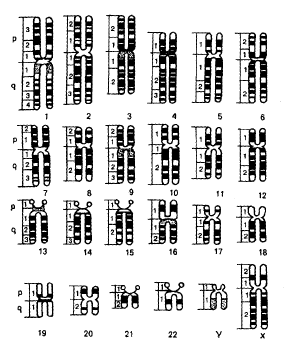 Форми розмноження на клітинному рівні
Розмноження - універсальна властивість живого, що полягає у відтворенні подібного собі. В основі розмноження лежить передача генетичної інформації від одного покоління клітин чи організмів до іншого. 
Непрямий мітоз: мейоз, ендомітоз, політенія.
Прямий амітоз
Клітинний і мітотичний цикли
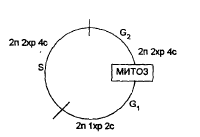 Клітинний цикл - це період у життєдіяльності клітини від моменту її появи до загибелі або утворення дочірніх клітин. Мітотичний цикл - це період у життєдіяльності клітини від моменту її появи та до поділу на дочірні клітини. Мітотичний цикл включає інтерфазу та мітоз
Інтерфаза підрозділяється на три періоди: пресинтетичний (постмітотичний) - G 1 синтетичний – S і постсинтетичний (премітотичний) - G2. Вміст генетичної інформації в клітині позначають так: п - набір хромосом, хр -число хроматид в одній хромосомі та с - кількість ДНК. Клітка, що утворилася після мітозу, містить диплоїдний набір хромосом і відповідно подвоєну кількість ДНК, кожна хромосома має одну хроматиду (2n1хр2с). Така клітина входить у пресинтетичний період (G1) інтерфази, тривалість якого коливається від кількох годин до кількох місяців і навіть років. У цей період клітина виконує свої функції,збільшується у розмірах, у ній йде синтез білків та нуклеотидів, накопичується енергія як АТФ. У синтетичний період (S) відбувається реплікація молекул ДНК та її вміст у клітині подвоюється, тобто кожна хроматида добудовує собі подібну, і генетична інформація до кінця цього періоду стає 2n2хр4с. Одночасно клітина продовжує виконувати свої функції. Тривалість цього періоду 6-8 годин.
У постсинтетичний період (G2) клітина готується до мітозу: накопичується енергія, поступово згасають усі синтетичні процеси, необхідні для репродукції органоїдів, змінюються в'язкість цитоплазми та ядерноплазмове співвідношення, припиняється виконання клітиною основних функцій. Зміст генетичної інформації не змінюється (2nхр4с). Клітина входить у мітоз.
Мітоз

Мітоз - це основний спосіб поділу соматичних клітин. Головними причинами початку мітозу є:зміна ядерно-плазмового співвідношення (у різних клітинах воно досягає від 1/69 до 1/89); поява «мітогенетичних променів» — клітини, що діляться, «примушують»розташовані поруч клітини вступати у мітоз; наявність«ранових гормонів»: пошкоджені клітини виділяють спеціальні речовини, що викликають мітоз непошкоджених. Безперервний процес мітозу поділяють на 4 стадії: профазу, метафазу, анафазу та телофазу, яким передує інтерфаза.
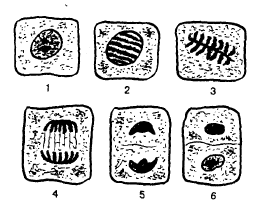 Схема мітозу в клітинах корінця цибулі:1 - інтерфаза, 2 - профаза, 3 - метафаза,4 - анафаза, 5 - телофаза, 6 – дочірні клітини
У стадії профази відбувається збільшення обсягу ядра, починається спіралізація хроматинових ниток, розбіжність центріолей до полюсів клітини та формування веретена поділу. До кінця профази фрагментуються ядерця та ядерна оболонка, хромосоми «виходять» у цитоплазму. До центромірів хромосом прикріплюються нитки веретена поділу, і хромосоми прямують до центру клітини. Зміст генетичної інформації не змінюється (2n2хр4с).
Метафаза - найкоротша фаза, коли хромосоми розташовуються на екваторі клітини. У цій стадії досягається найбільша спіралізація хромосом, коли їх найзручніше вивчати. Зміст генетичної інформації залишається тим самим. У стадії анафази відбувається поділ хроматид у місці центромер. Нитки веретена поділу скорочуються і хроматиди (дочірні хромосоми) розходяться до полюсів клітини. Зміст генетичної інформації стає 2n1хр2с у кожного полюса. У стадії телофази формуються ядра дочірніх клітин: хромосоми деспіралізуються, будуються ядерні оболонки, в ядрі з'являються ядерця. Мітоз закінчується цитокінезом - розподілом цитоплазми материнської клітини. Зрештою утворюються дві дочірні клітини, кожна з яких має 2n хромосом, одну хроматиду в хромосомі та 2с ДНК.
Основне значення мітозу полягає в точному розподілі генетичної інформації між дочірніми клітинами та у підтримці сталості числа хромосом. Різновидами мітозу є ендомітоз, політенія та мейоз. При ендомітозі відбувається подвоєння хромосом без поділу ядра, що призводить до утворення поліплоїдних клітин. При політенії спостерігається багаторазове подвоєння хроматид, але вони не розходяться, і врезультаті утворюються політенні (багатохроматидні,гігантські) хромосоми, наприклад у слинних залозах мухи дрозофіли
Мітоз - не єдиний спосіб поділу клітин.  Еукаріотичні клітини можуть розмножуватися і амітозом.
Амітоз — прямий поділ клітин та ядер, що перебувають в умовах фізіологічної та репаративної регенерації, або пухлинних клітин. Типовий амітоз починається з утворення перетяжки ядра, потім – цитоплазми і далі вони поділяються на дві частини.
Мейоз

Мейоз - це поділ соматичних клітин  статевих залоз, у результаті якого утворюються статеві клітини(гамети). Мейотичний поділ протікає в два етапи мейоз-I та мейоз-2. Кожен мейотичний поділ, такожяк і мітотичний, підрозділяють на 4 фази профазу, метафазу, анафазу та телофазу.Найбільш складною є профаза мейозу 1.підрозділяють на 5 стадій: лептотену, зиготену, пахітену,диплотена та діакінез.
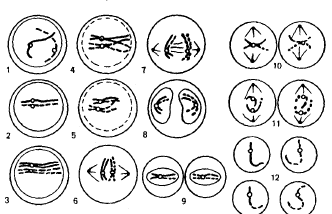 Схема мейозу (показана одна пара гомологічних хромосом):мейоз 1: профаза. 1 - лептотену, 2 - зиготену, 3 - пахітену, 4 диплотену,5 діакінез, 6 метафаза, 7 анафаза. 8 телофаза, 9 інтеркінез;мейоз II: 10 – метафаза, 11 – анафаза, 12 – дочірні клітини
Хроматинові нитки спіралізуються, внаслідок чого вони товщають і коротшають і на стадії лептотени стають помітними в мікроскопі. Ниткоподібні гомологічні хромосоми починають рух один до одного центромірними ділянками. Вміст генетичної інформації складає: 2n2хр4с. На стадії зиготени починається кон'югація - попарне з'єднання гомологічних хромосом. Гомологічні хромосоми з'єднуються спочатку в області центромери, а потім у всій довжині. Вміст генетичної інформації не змінюється: 2n2хр4с.
На стадії пахітени гомологічні хромосоми тісно стикаються по всій довжині, утворюючи біваленти. Бівалент - це пара гомологічних хромосом, кожна з яких складається з двох хроматид, в біваленті міститься 4 хроматиди (звідси інша назва бівалентів - тетради). Число бівалентів відповідає гаплоїдному набору хромосом - 1n. У цей період кон'югуючі хромосоми можуть обмінюватися ділянками хроматид відбувається кросинговер. Вміст генетичного матеріалу не змінюється, проте його можна записати по-іншому - 1nбив4хр4с (1n бівалентів, кожен бівалент складається з 4 хроматид та 4 наборів ДНК). На стадії диплотени між кон'югуючими гомологічними хромосомами в області центромери виникають сили відштовхування, у результаті хроматиди починають розходитися, залишаючись з'єднаними у ділянках перехрестів — хіазми. Розбіжність хроматид збільшується, а хіазми поступово зміщуються до кінців. Вміст генетичної інформації залишається колишнім (1nбів4хр4с).
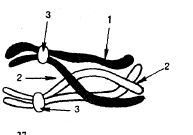 Схема бівалента на стадії диплотени: 1- хроматиди, 2 – хіазми, 3 - центромера
На стадії діакінезу завершується спіралізація та укорочення хромосом. Біваленти, з'єднані лише своїми кінцями, відокремлюються та розташовуються по периферії ядра. Наприкінці профази фрагментуються ядерце та ядерна оболонка. Прокон'юговані хромосоми виходять у цитоплазму і рухаються до екватора клітини. До центромірів хромосом прикріплюються ахроматинові нитки веретена. Вміст генетичної інформації 1nбив4хр4с.
У період метафази в екваторіальній площині клітини чітко видно біваленти, прикріплені центромерами до ниток веретена поділу. Вміст генетичної інформації залишається тим самим. В анафазі мейозу-I гомологічні хромосоми, що складаються з двох хроматид, відходять до протилежних полюсів клітини. Розбіжність хромосом носить випадковий характер. Вміст генетичної інформації стає 1n2хр2с кожного полюса клітини, а загалом у клітині — 2(1n2хр2с).Телофаза мейоза-I не відрізняється від такої мітозу.В результаті мейозу-I утворюються дві дочірні клітини, що містять гаплоїдний набір хромосом, але кожна хромосома має дві хроматиди (1n2хр2с). Отже, в результаті мейозу-I відбувається редукція (зменшення вдвічі) числа хромосом, звідки і назва цього поділу – редукційне.
Після закінчення мейозу-I настає короткий проміжок - інтеркінез, протягом якого не відбувається реплікації ДНК та подвоєння хроматид. Мейоз-2 протікає на кшталт звичайного мітозу. Профаза мейозу-2 нетривала, тому що хромосоми після телофази мейозу I залишаються спіралізованими. Вміст генетичного матеріалу не змінюється (1n2хр2с). У метафазі мейозу-2 хромосоми розташовуються в екваторіальній площині клітини. Вміст генетичного матеріалу 1n2хр2с. В анафазі у мейозу-II до полюсів відходять хроматиди (дочірні хромосоми) і вміст генетичного матеріалу стає 1n1хр1с у кожного полюса клітини.
У телофазі мейозу-II після цитокінезу утворюються клітини з гаплоїдним набором хромосом, що містять одну хроматиду (1n1xp1c).Таким чином, в результаті двох послідовних поділів мейозу з однієї диплоїдної клітини утворюються 4 гаплоїдні. 
Значення мейозу: 1) підтримка сталості числа хромосом; 2) рекомбінація генетичного матеріалу, обумовлена кросинговером і випадковою розбіжністю дополюсів розподілу гомологічних хромосом та хроматид.
Гаметогенез

Гаметогенез - це процес утворення гамет, чоловічих та жіночих статевих клітин.Яйцеклітини утворюються в жіночих гонадах (яєчниках) і мають відносно великі розміри (від 60 мкм до декількох сантиметрів у діаметрі), кулясту або трохи витягнуту форму, вони нерухомі. Склад та структура цитоплазми яйцеклітин є видоспецифічними. Вони містять повний набір органоїдів, індукторів та запас поживних речовин (жовток). Яйцеклітини вкриті оболонкою, а у ссавців — і клітинами фолікулярного епітелію.
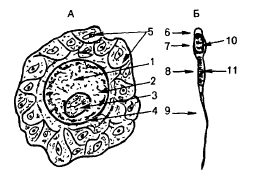 Схема будови яйцеклітини (А) та сперматозоїда (Б) А: 1 - цитоплазма, 2 - кортикальний шар цитоплазми, 3 - ядро, 4 - мембрана, 5- фолікулярні клітини; Б: 6 - акросома, 7 - голівка, 8 - шийка, 9 - хвіст,10 - ядро, 11 - Мітохондрії
Сперматозоїди утворюються в чоловічих гонадах (сімяниках), мають малі розміри (40-500 мкм завдовжки) і складаються з голівки, шийки та хвоста. Вони рухливі. На передньому кінці головки розташована акросома (видозмінений комплекс Гольджі), що сприяє проникненню сперматозоїда в яйцеклітину. Ядро займає всю головку та оточене тонким шаром цитоплазми. У шийці знаходяться центріоль та спіральна нитка мітохондрій, які постачають енергію для руху хвоста. Сперматогенез (утворення сперматозоїдів) протікає в сімяних канальцях і дещо відрізняється від овогенезу (утворення яйцеклітин). Зовнішній шар сімяних канальців представлений диплоїдними сперматогоніями, які починають інтенсивно ділитися мітотично з настанням статевого дозрівання організму. Ця зона сімяника називається зоною розмноження. Частина сперматогоній входить у наступну зону — зону зростання.Тут вони перетворюються на сперматоцити І порядку. Далі ці клітини вступають у зону дозрівання (ближче до центру канальця), де відбувається мейоз. В результаті його першого розподілу утворюються два сперматоцити II порядку, а в результаті другого - 4 сперматиди. Сперматиди переходять у зону формування, де з їх утворюються сперматозоїди.
Овогенез протікає в яєчниках. Первинні клітини - диплоїдні овогонії проходять період розмноження та зростання до народження організму. Мейоз починається на 2-4-му місяці ембріогенезу. На момент народження мейоз зупиняється на тривалий час у стадії діакінезу (Профаза мейозу-1). У період статевого дозрівання у першій половині кожного місяця лютеїнізуючий гормон стимулює мейоз. Він йде до метафази мейозу ІІ і знову зупиняється. Другий мейотичний поділ завершується лише після запліднення. В результаті мейоза-I з овоцитів I порядку утворюються овоцити II порядку, а після мейозу-2 - овотиди, що перетворюються на яйцеклітини. При розподілі овоциту I порядку утворюється один овоцит II порядку, що містить в основному цитоплазму і одне маленьке редукційне тільце,яке надалі може поділитися ще раз. При розподілі овоциту II порядку також утворюється редукційне тільце і одна овотида (яйцеклітина).Таким чином, в процесі овогенезу з однієї овогенії утворюються одна яйцеклітина і 3 редукційні тільця, які надалі дегенерують. При сперматогенезі з однієї сперматогонії утворюється 4 рівноцінні сперматозоїда.
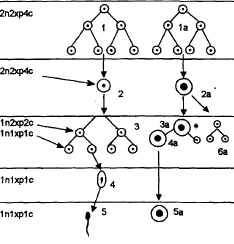 1 - сперматогонії, 2 - сперматоцит першого порядку, 3 - сперматоцит другого порядку, 4 - сперматид, 5 - сперматозоїд; 1а - овонії, 2а - овоцитпершого порядку, За - овоцит другого порядку, 4а - овотиду, 5а - яйцеклітина, 6а - редукційні тільця* Запліднення відбувається, як правило, після першого поділу мейозу.